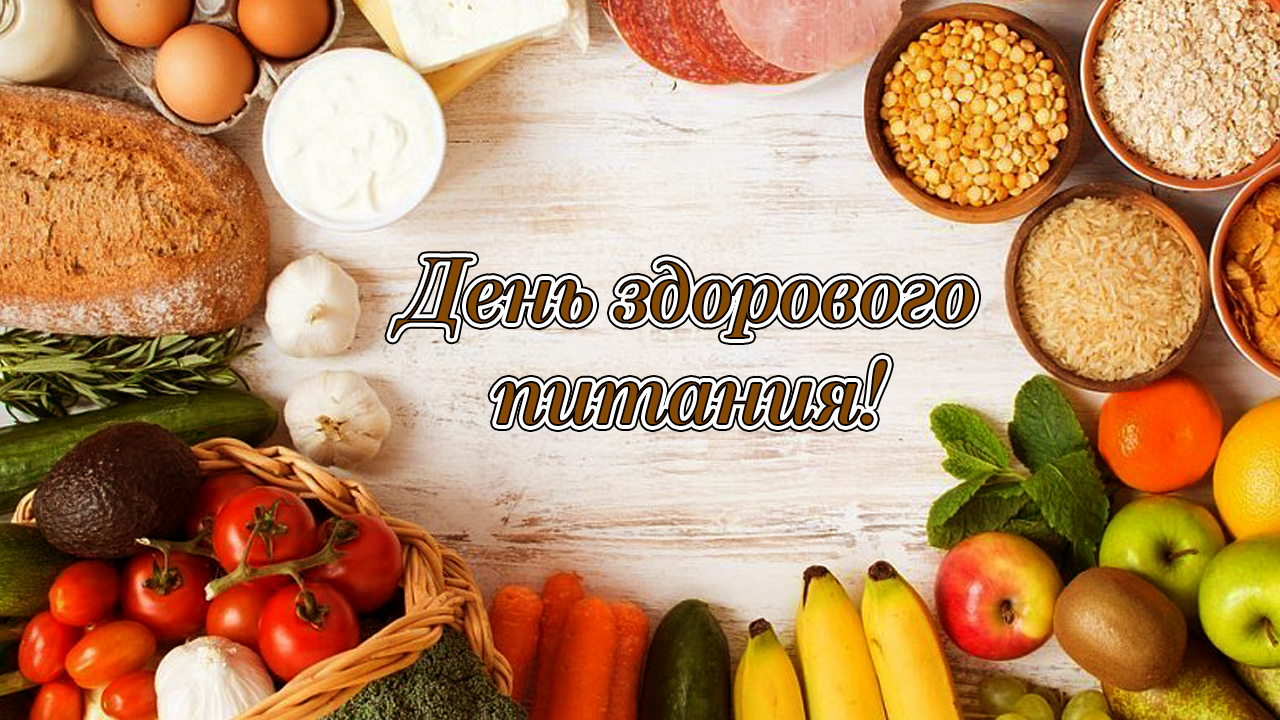 Подготовила:
воспитатель МАДОУ д/с № 87 г.Белгорода
Черноусова Л.В.
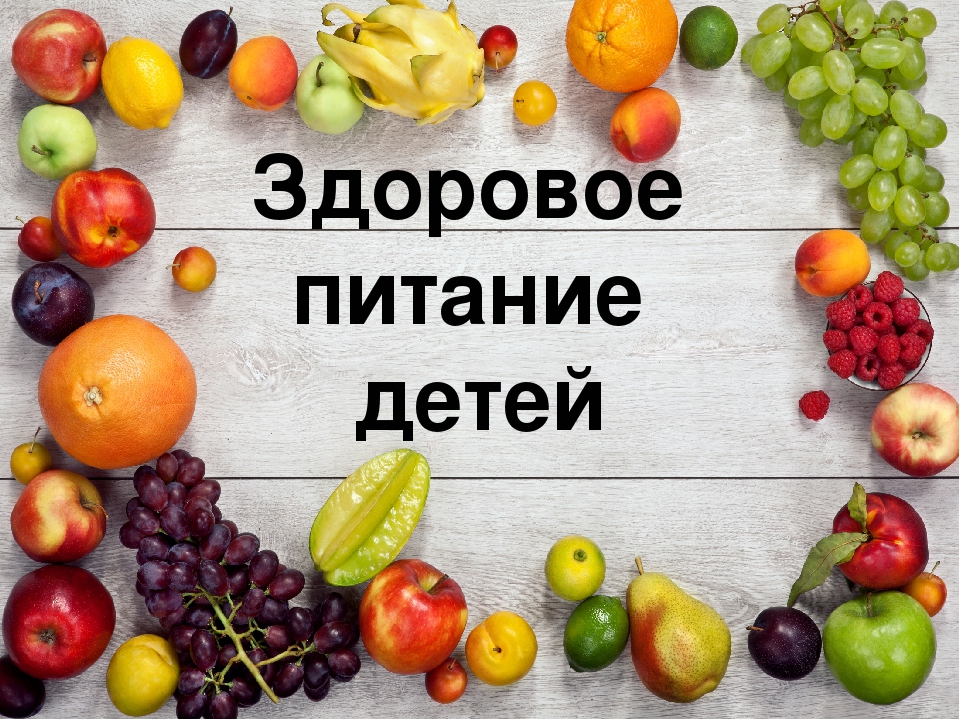 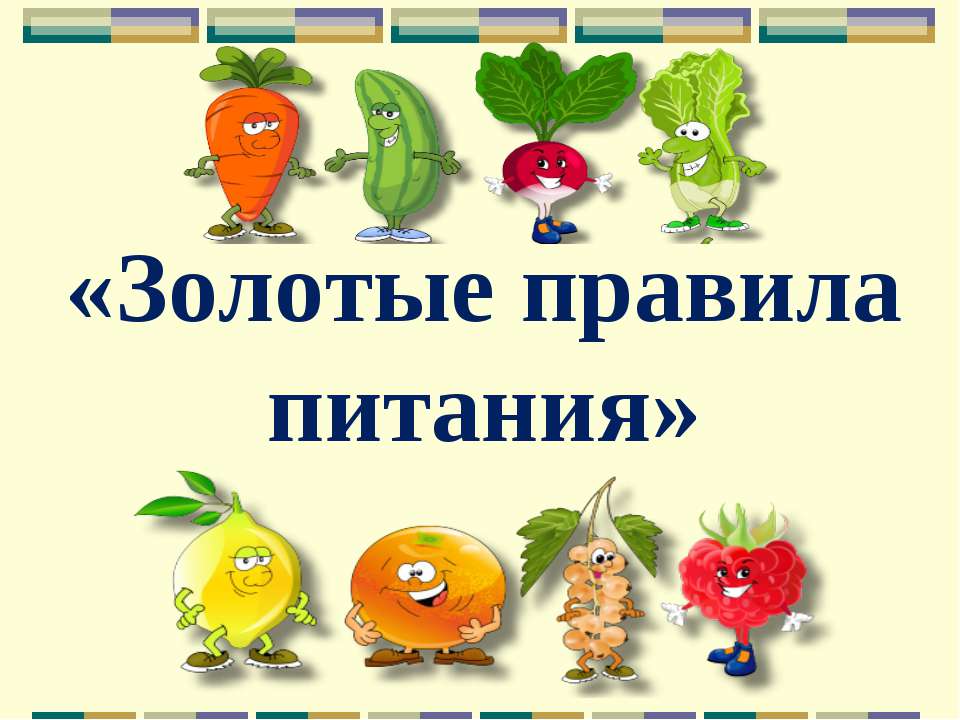 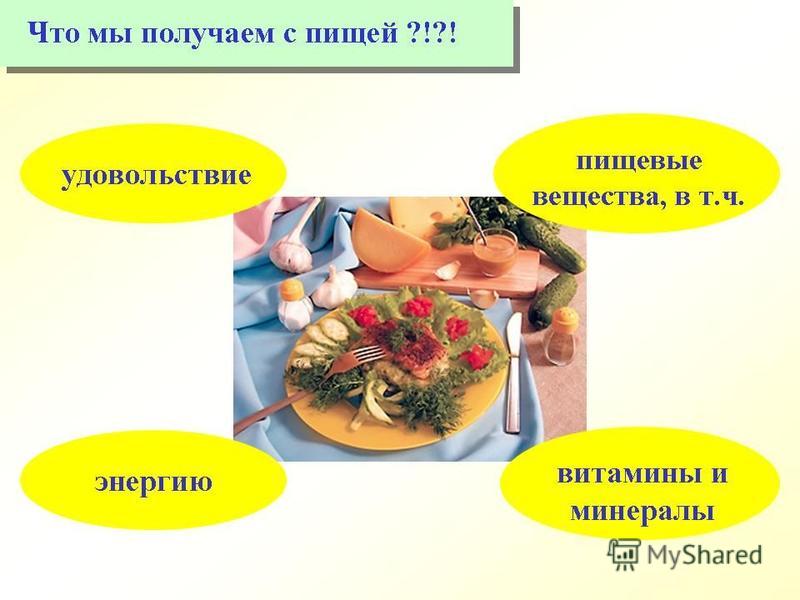 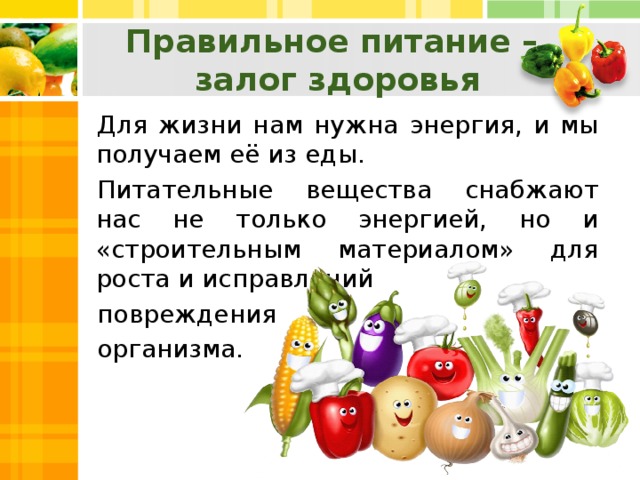 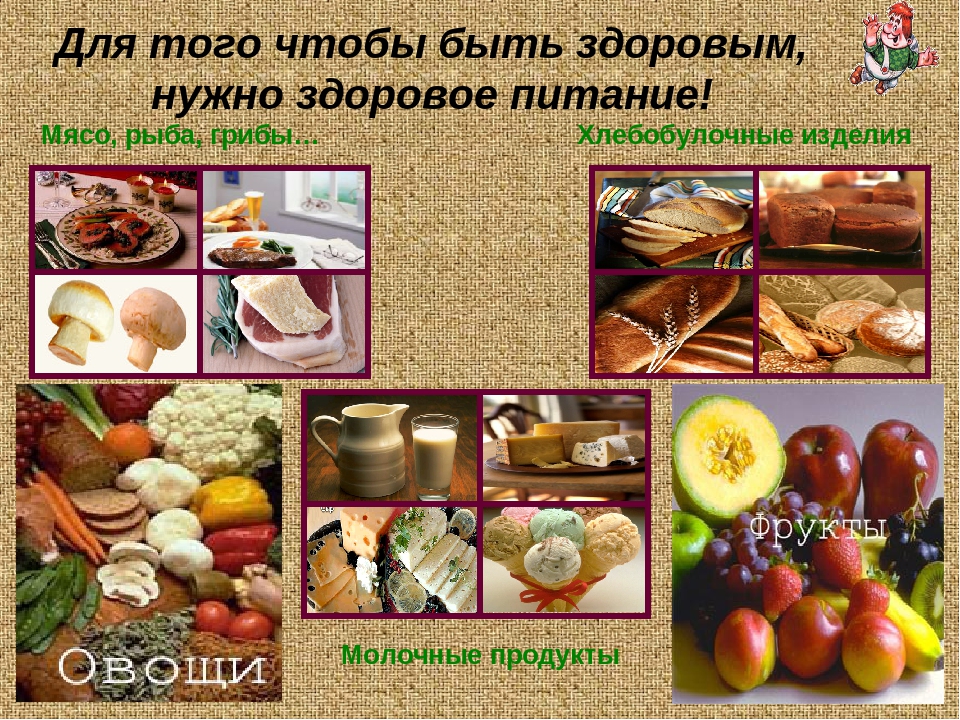 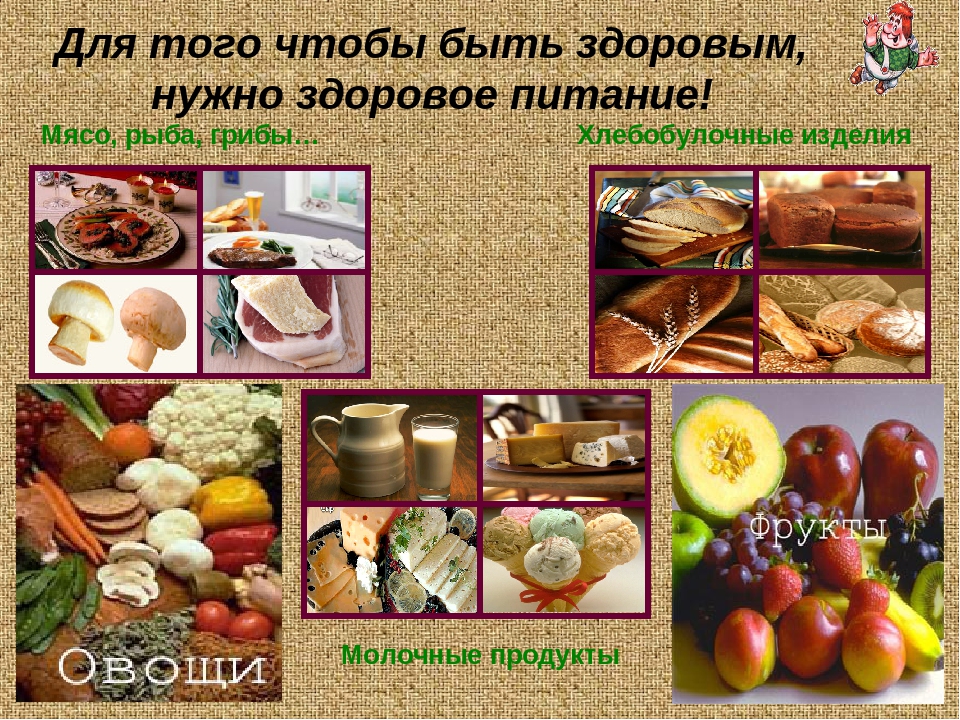 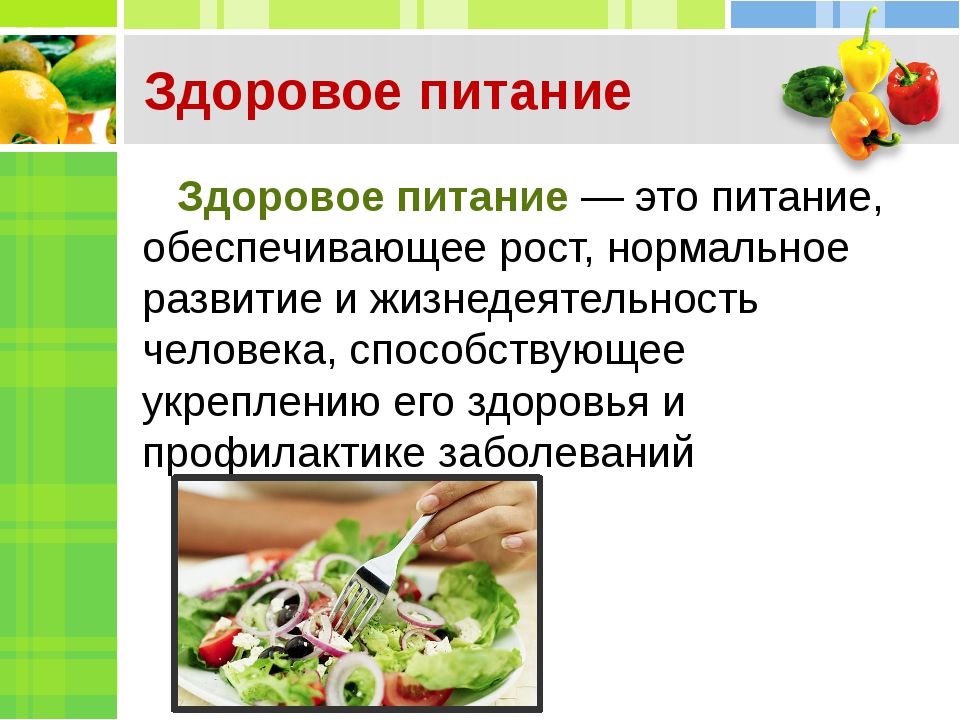 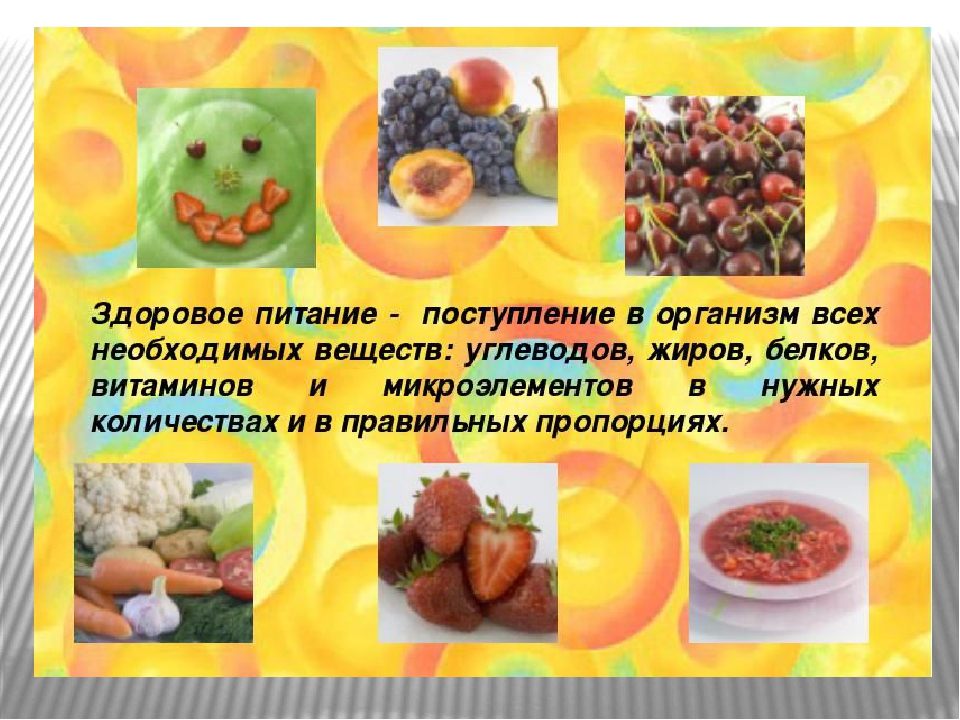 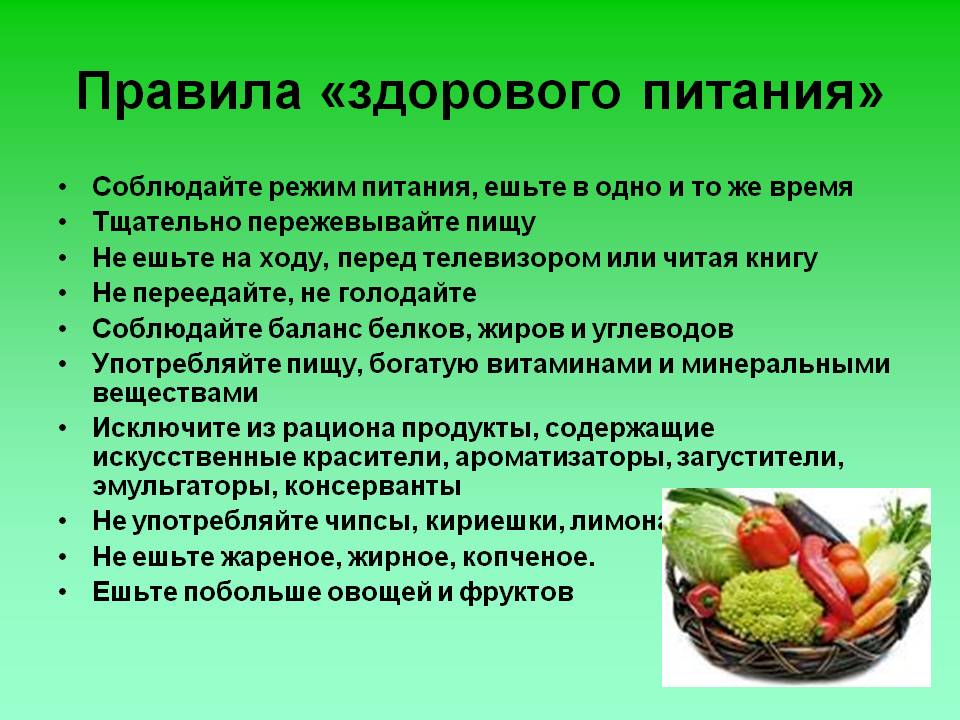 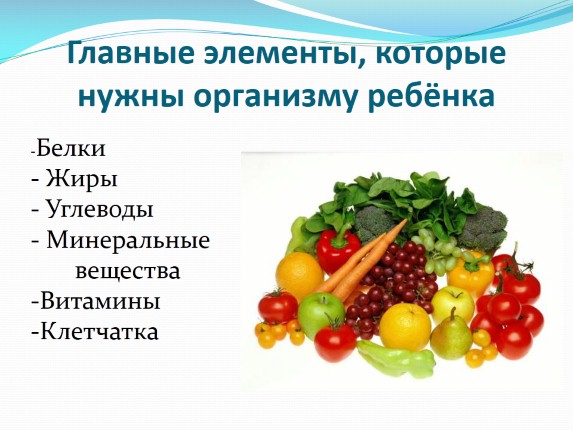 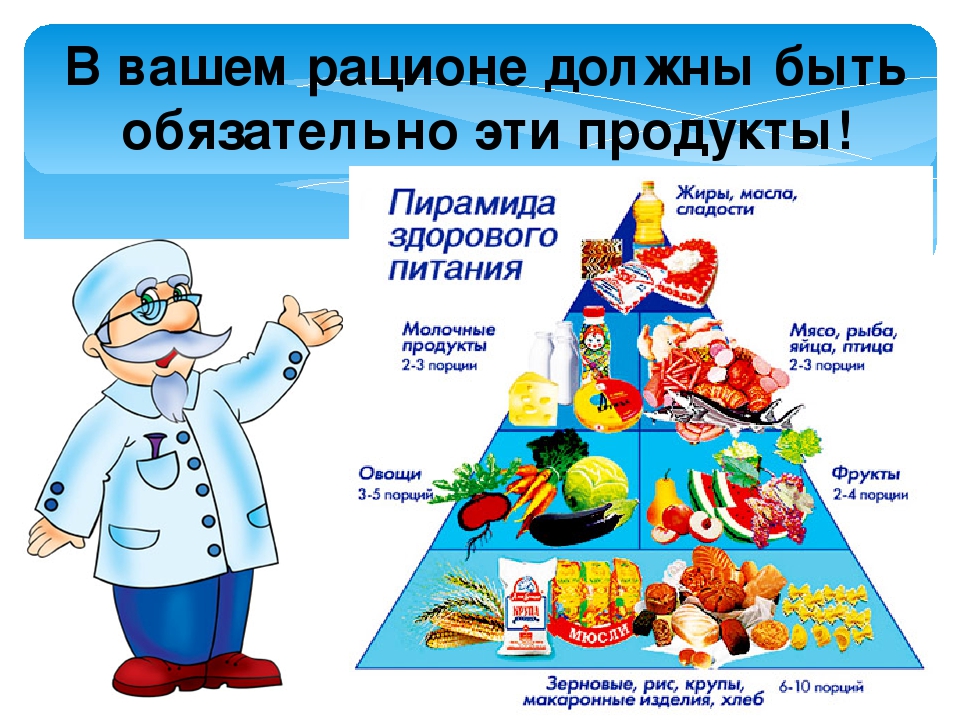 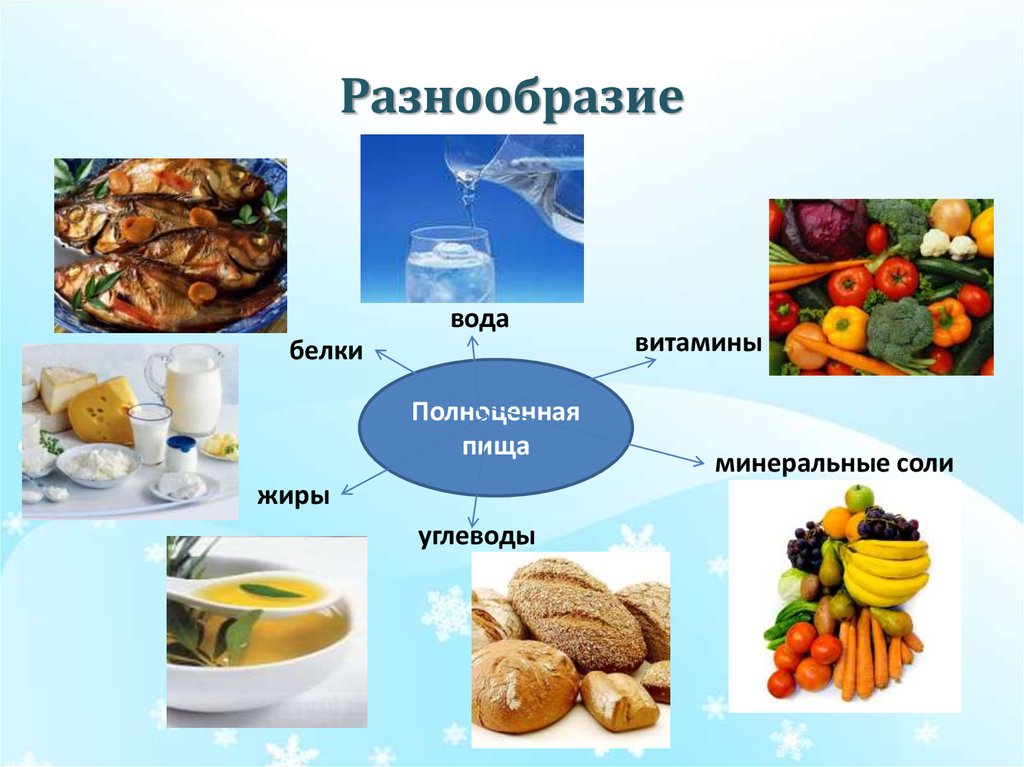 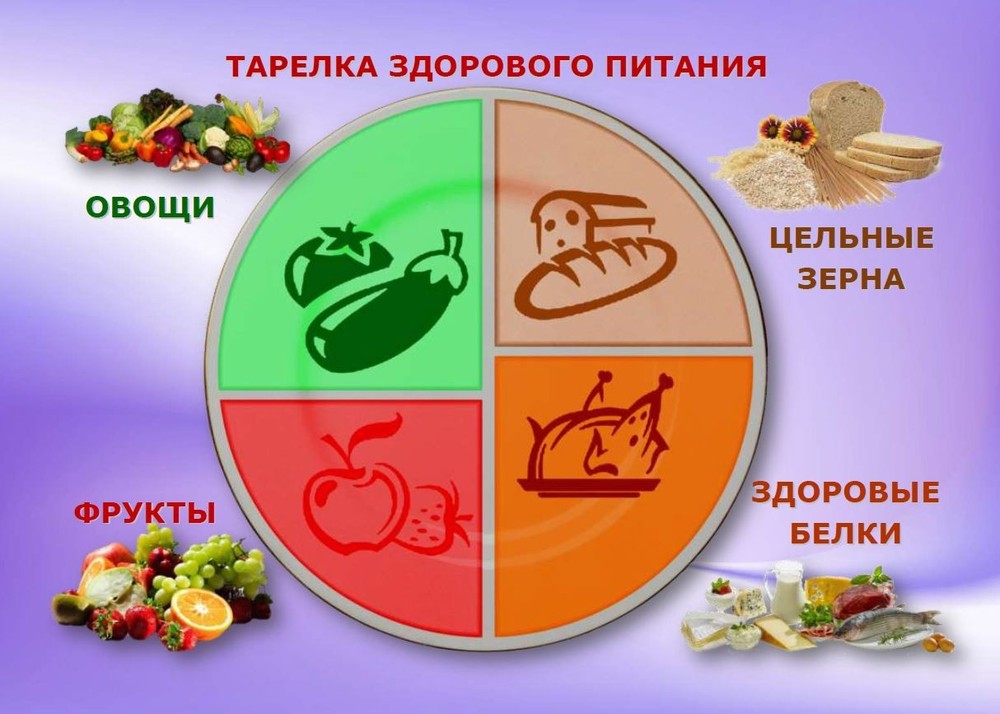 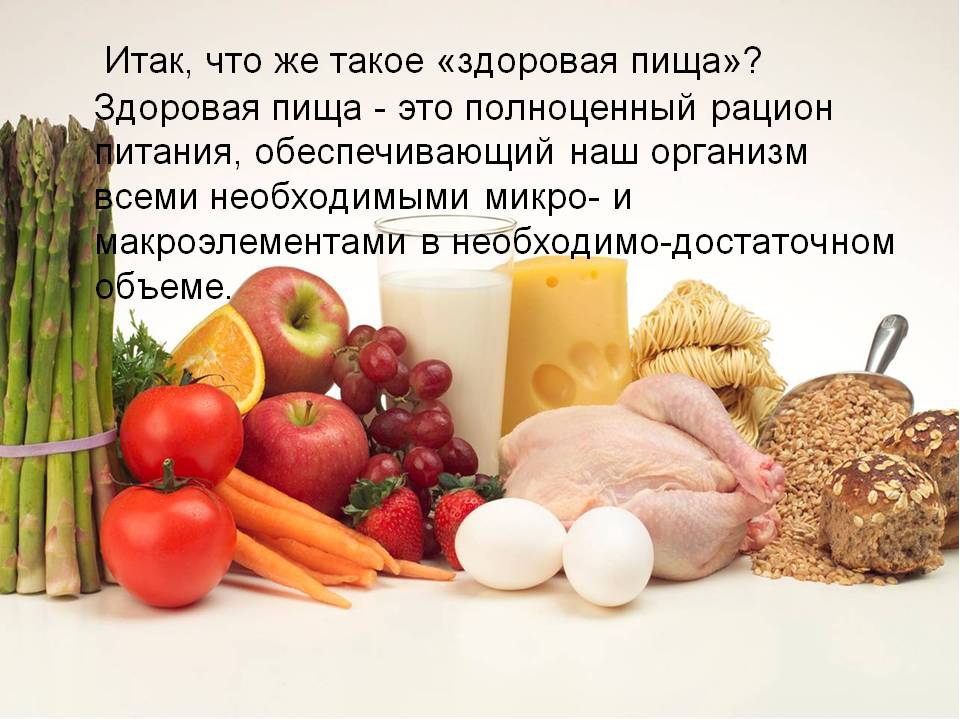 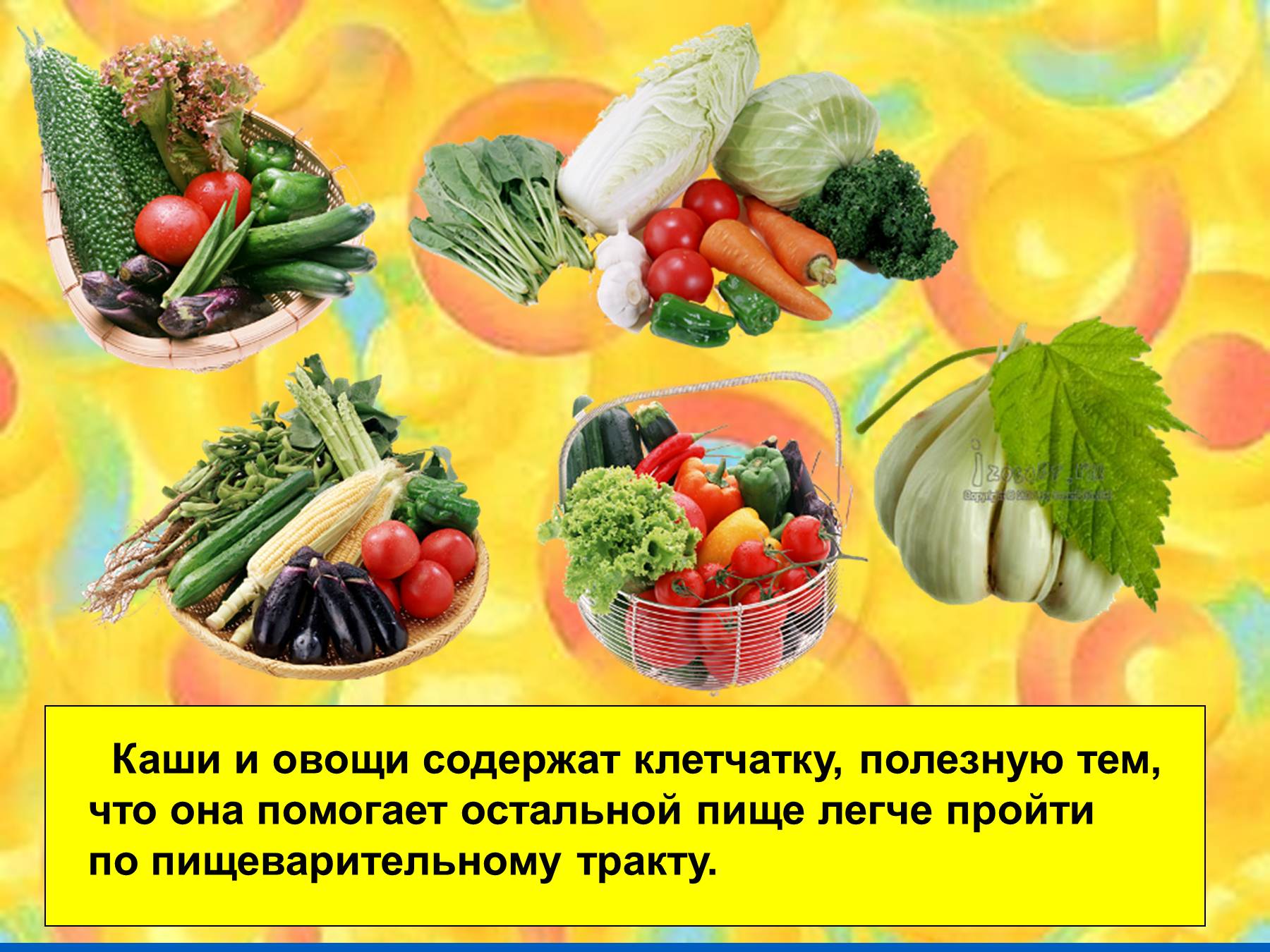 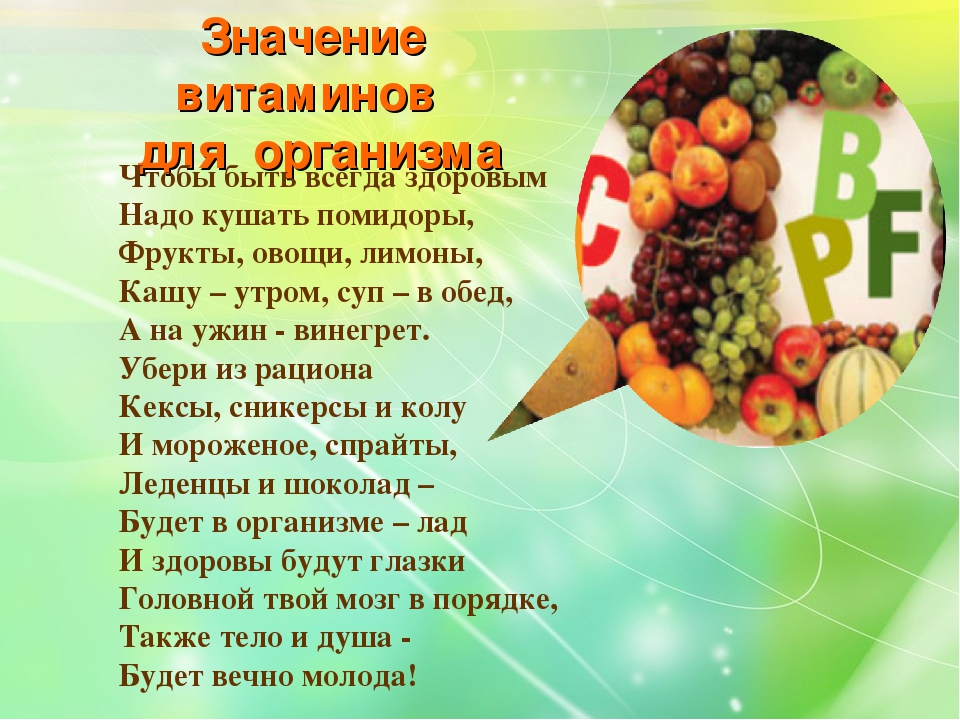 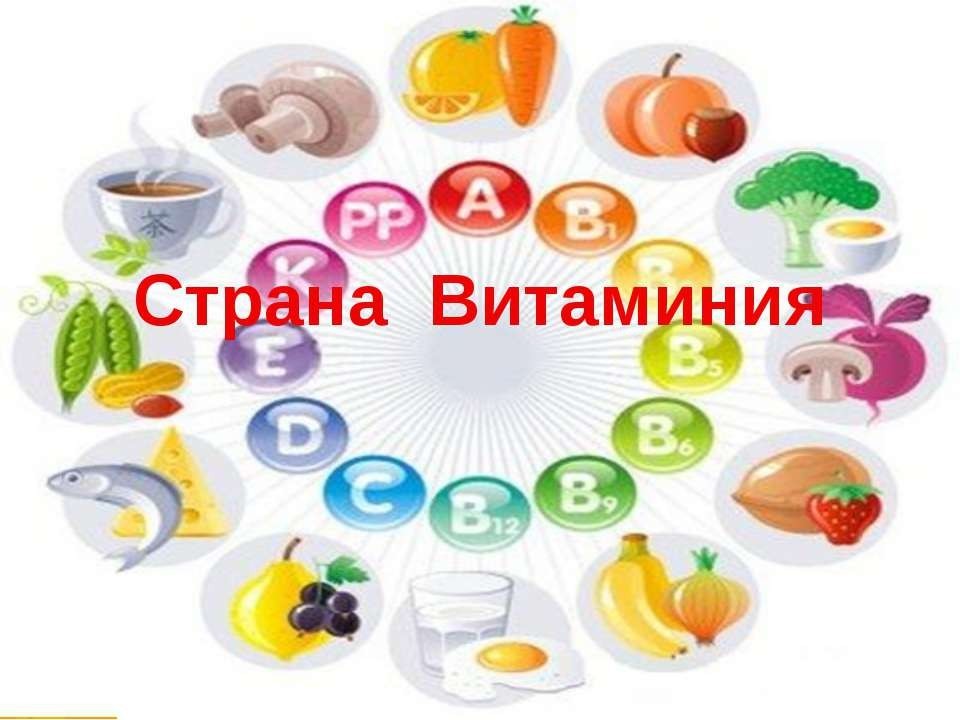 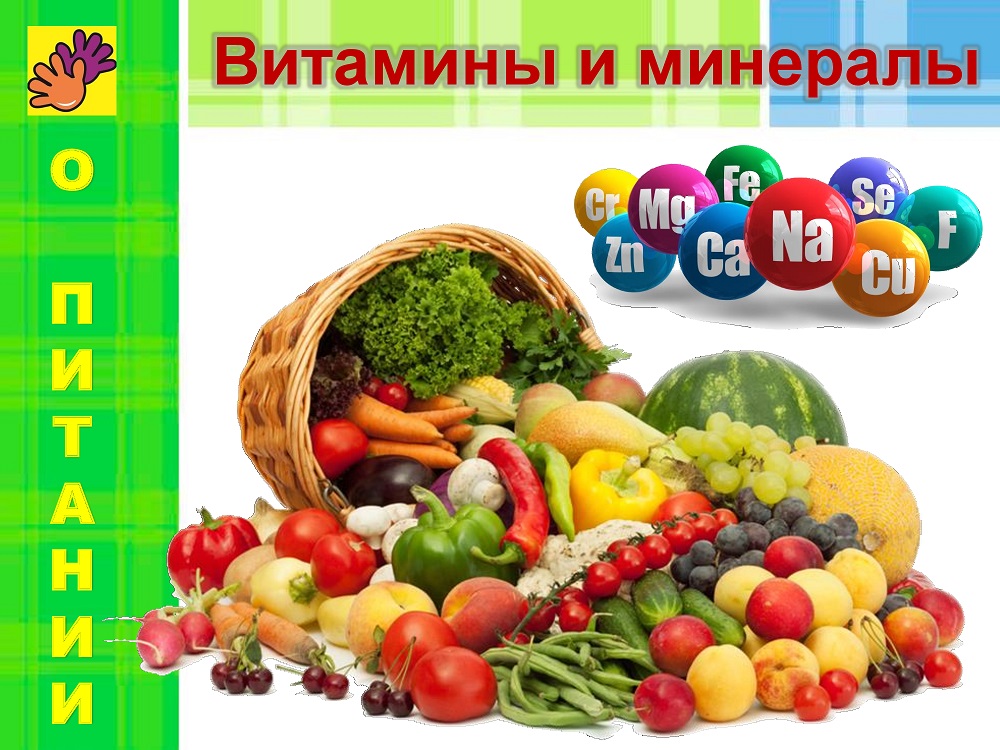 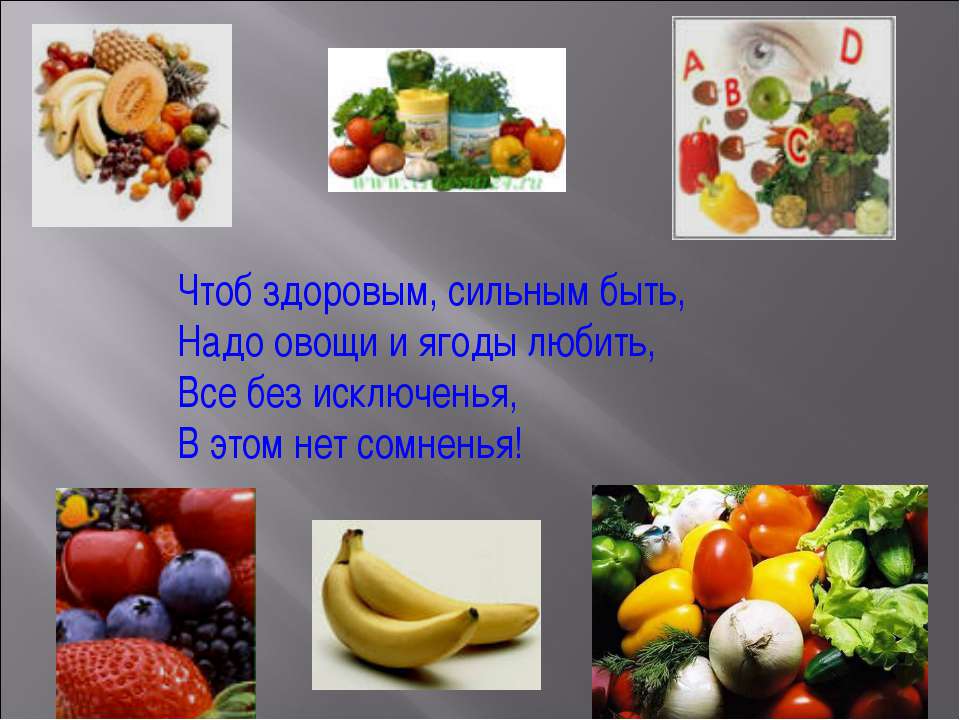 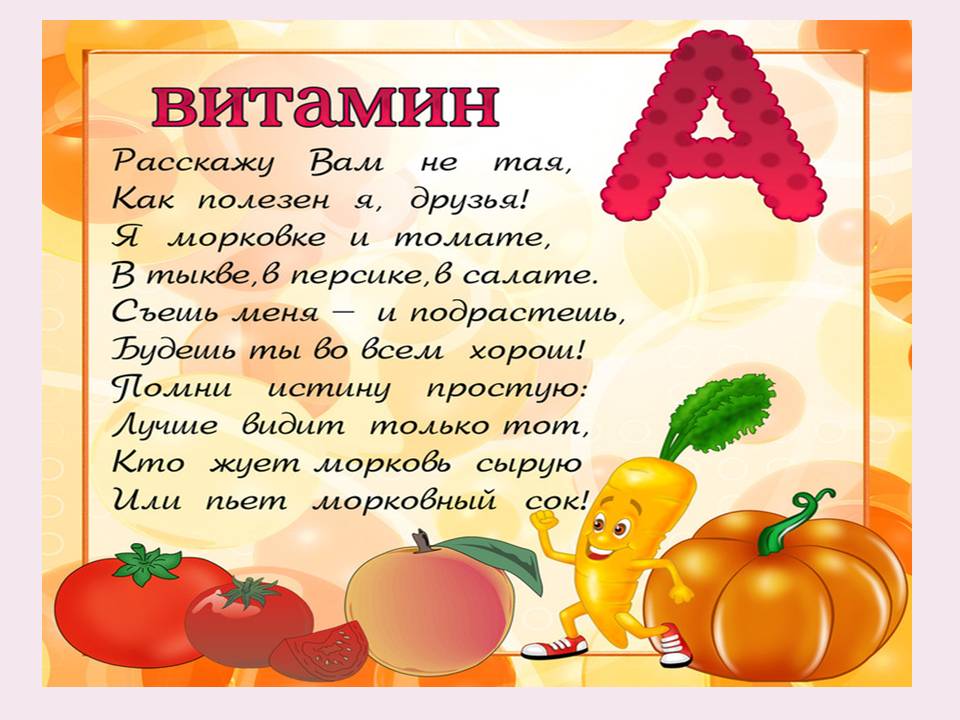 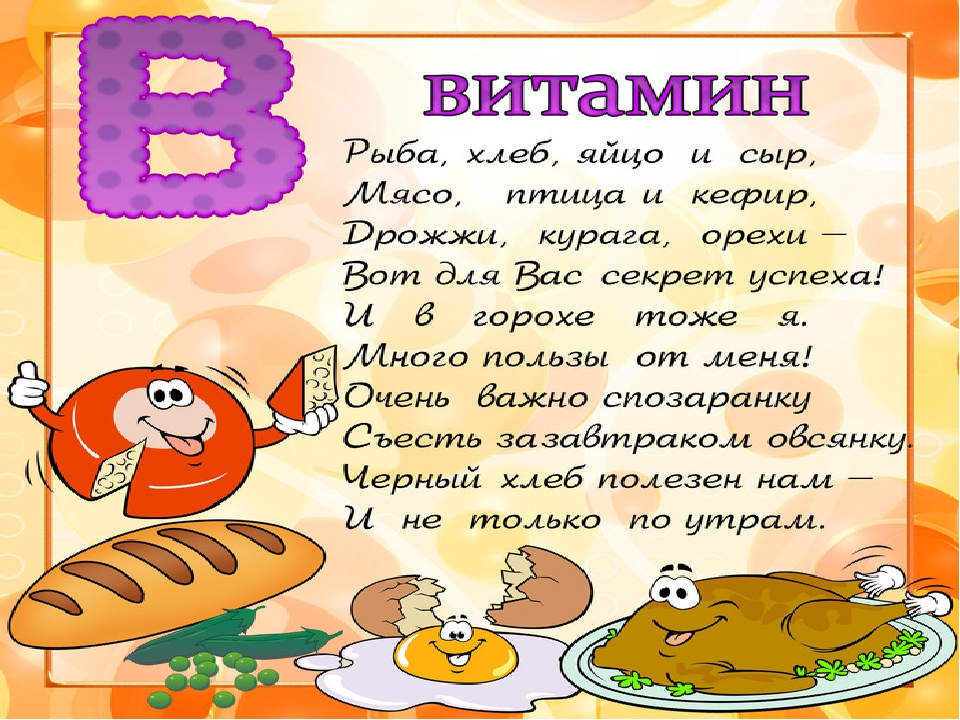 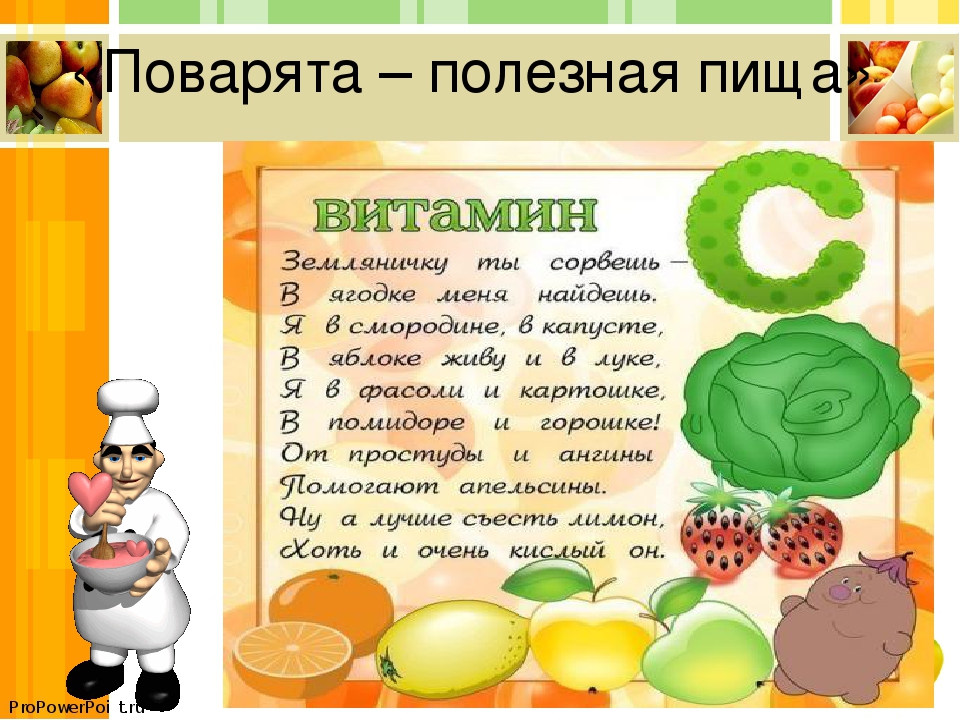 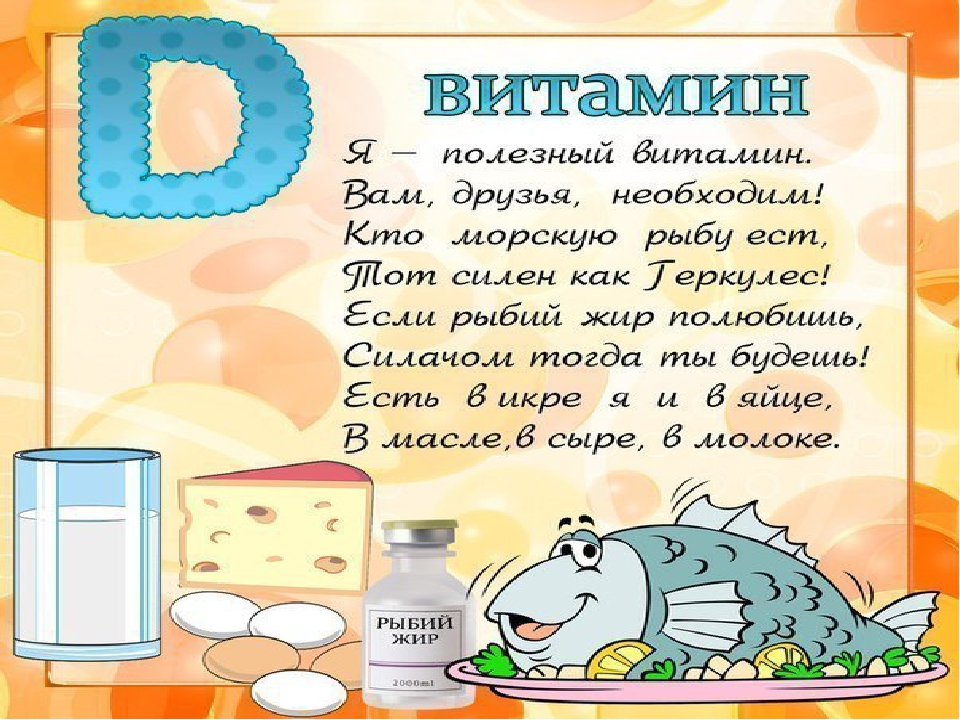 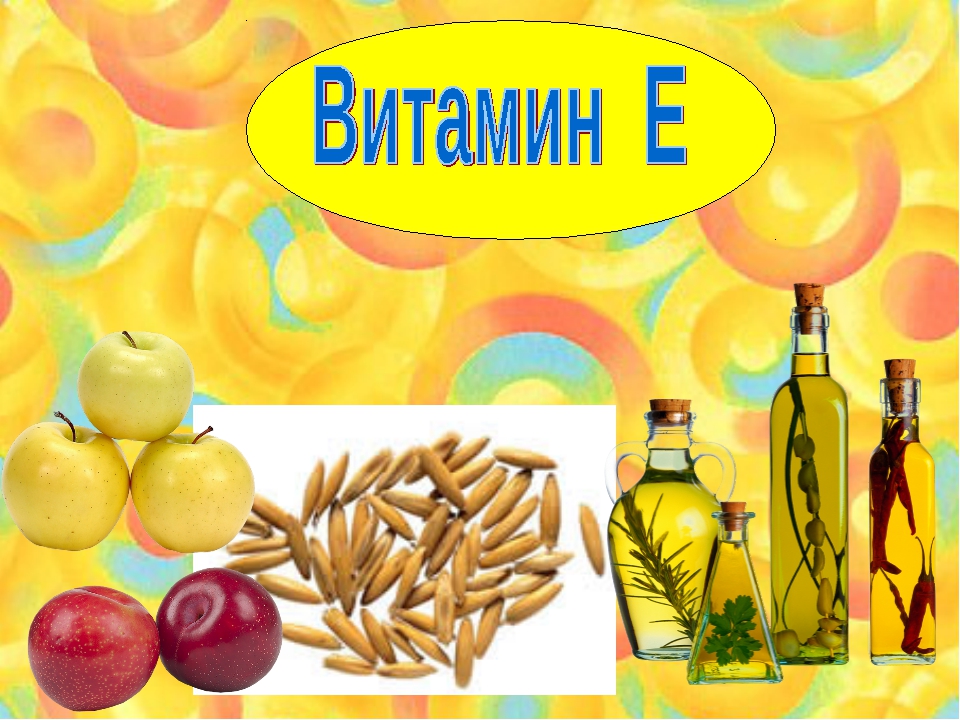 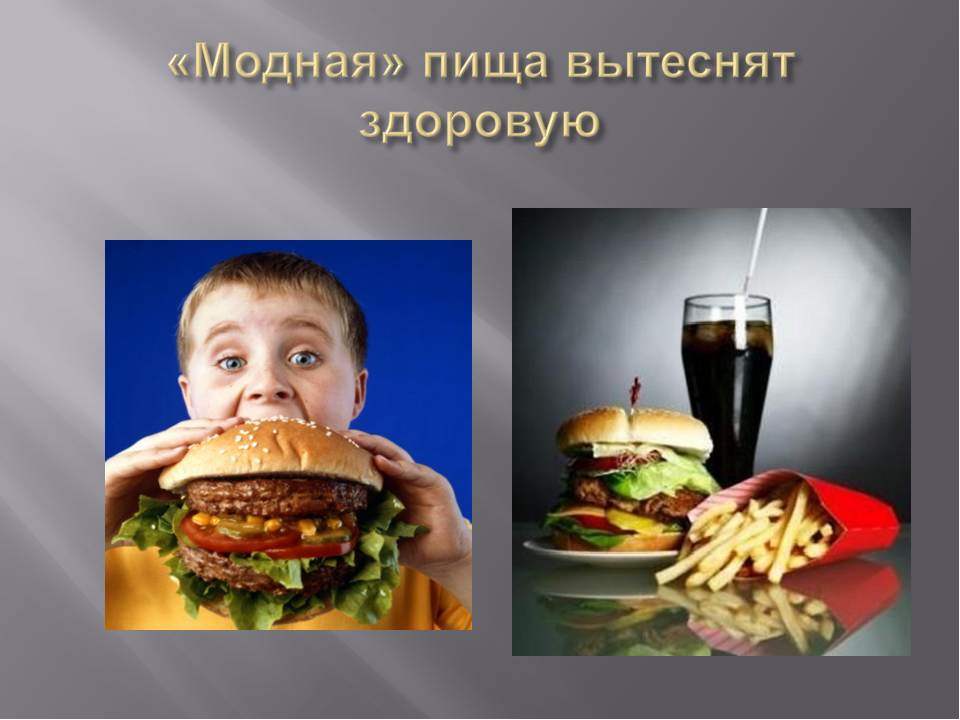 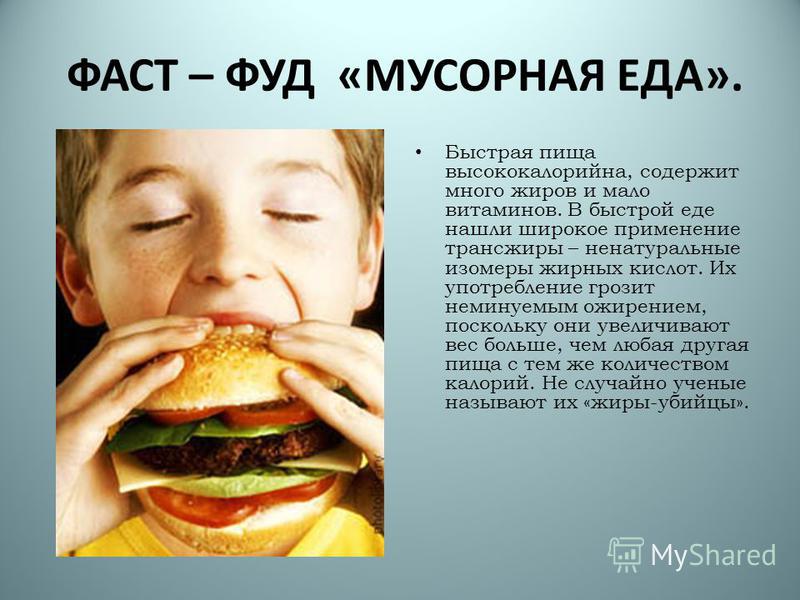 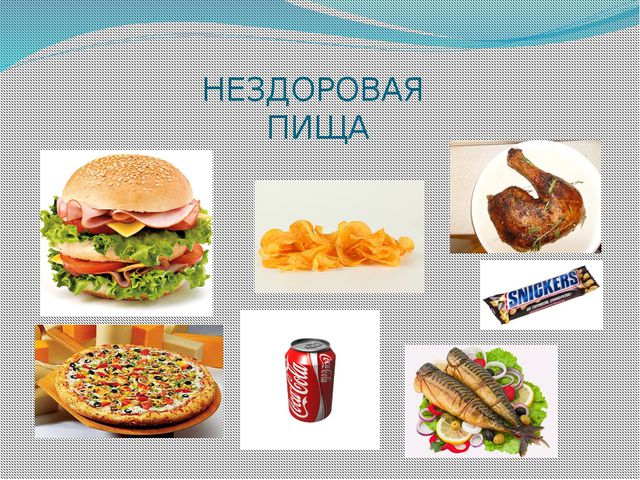 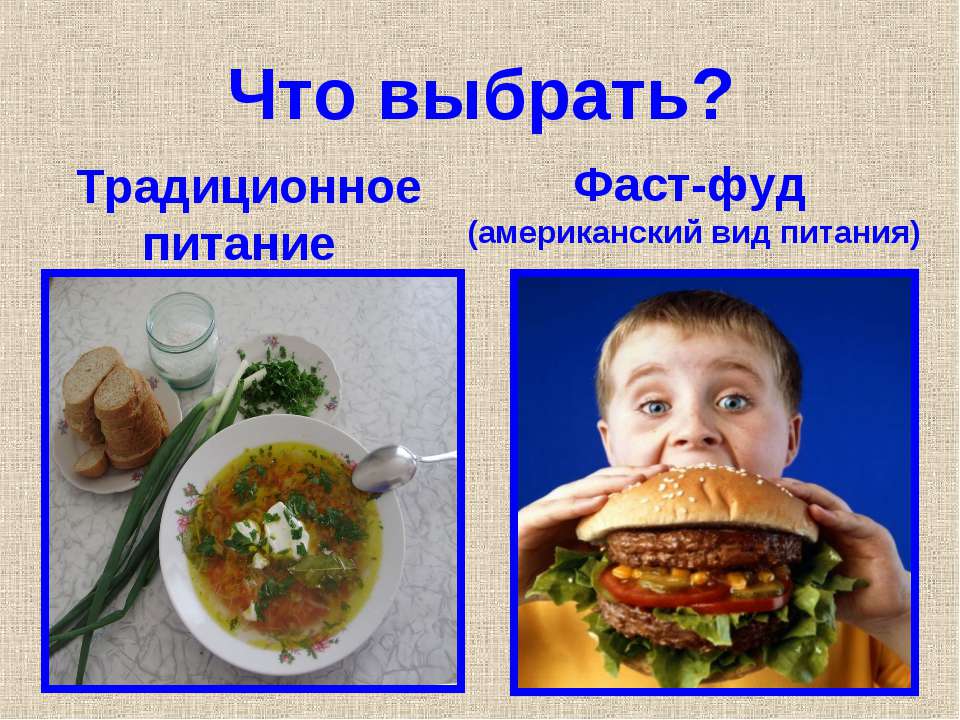 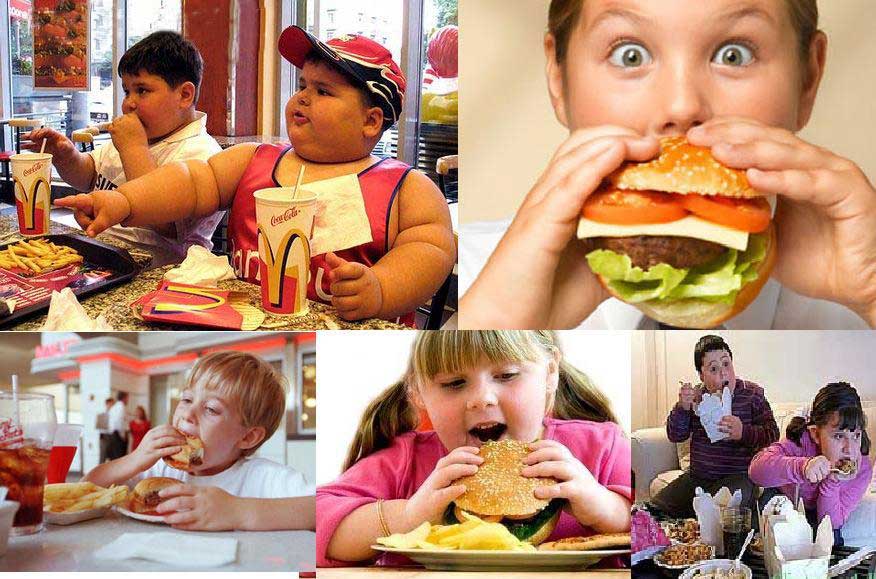 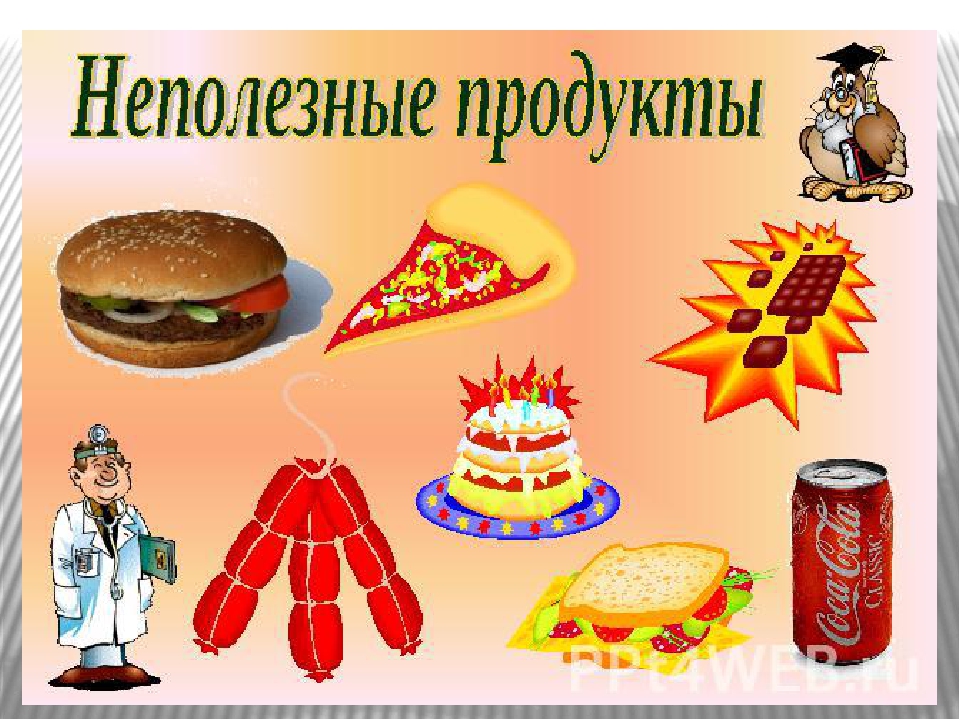 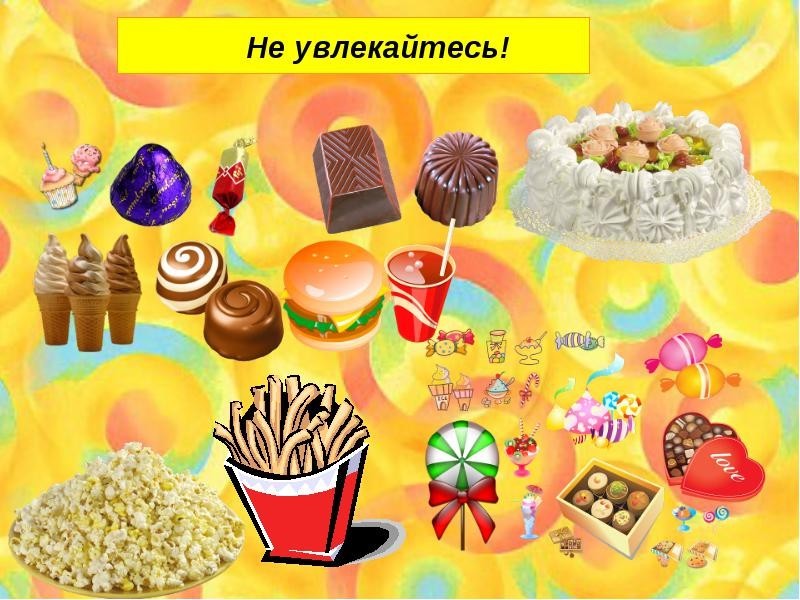 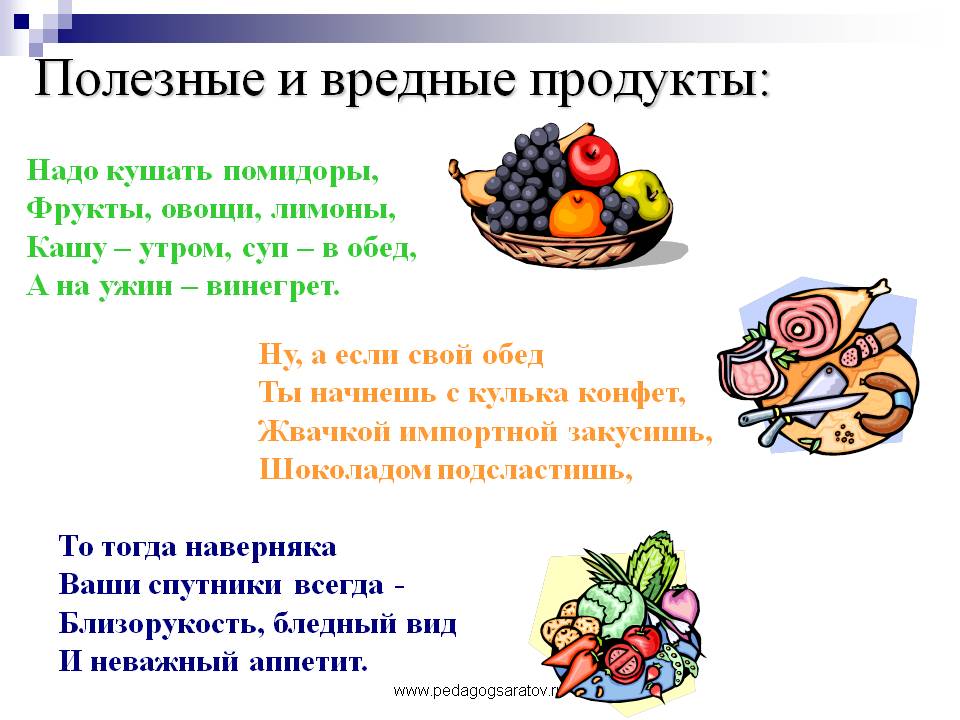 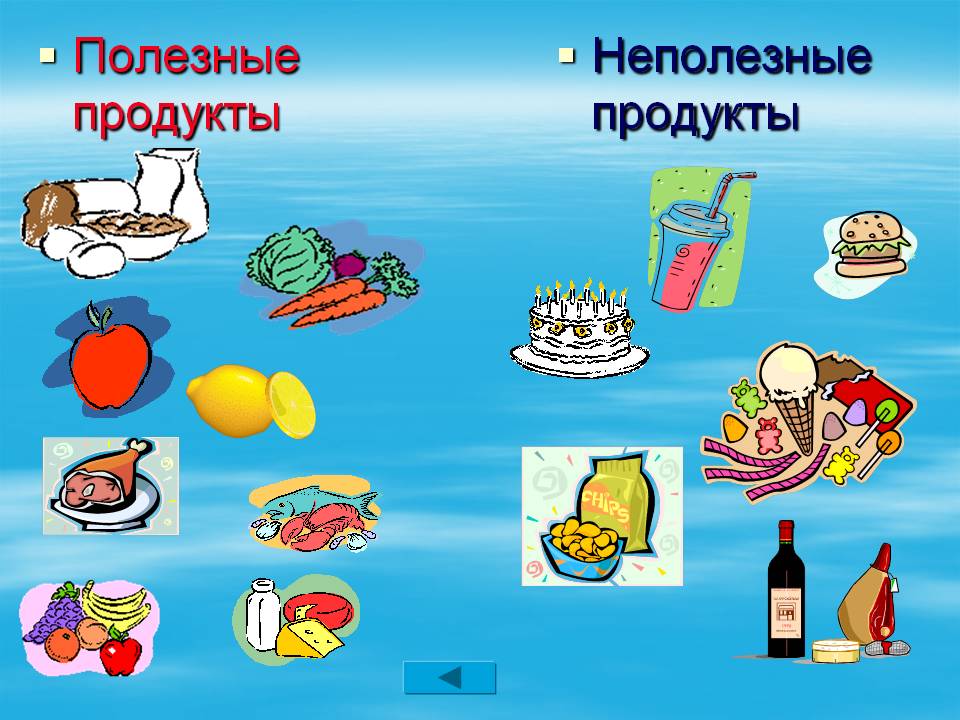 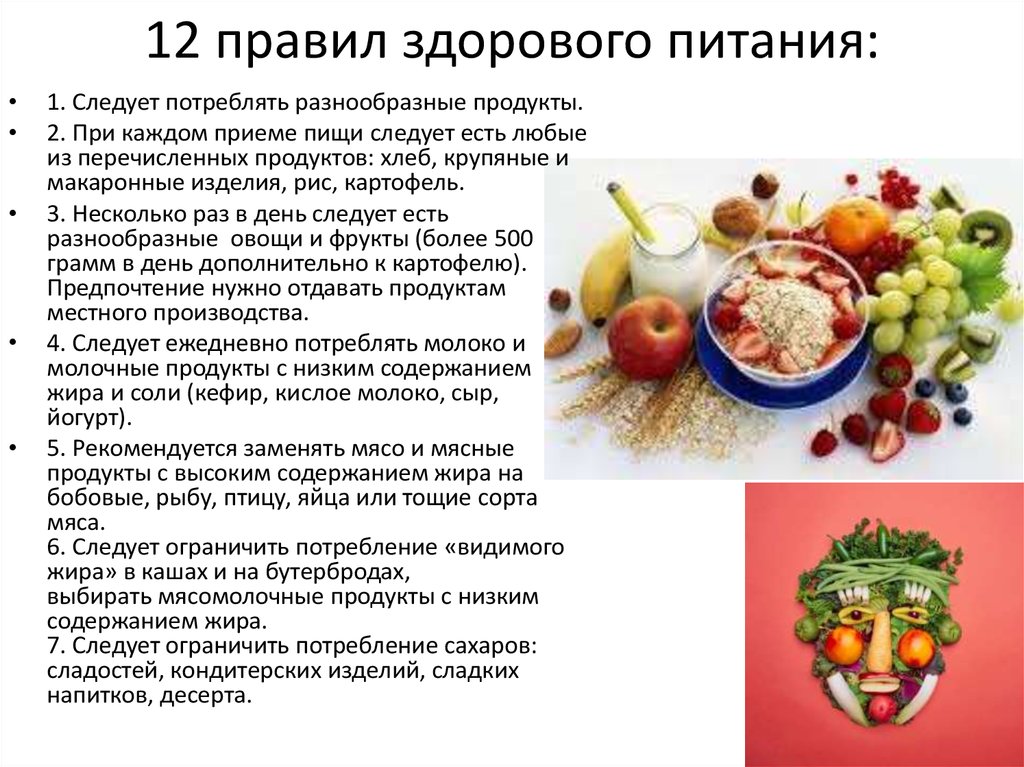 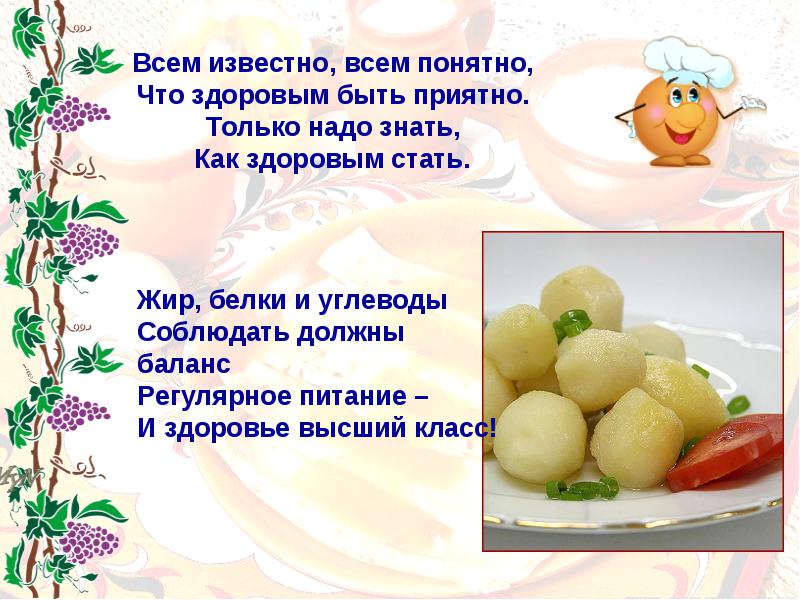 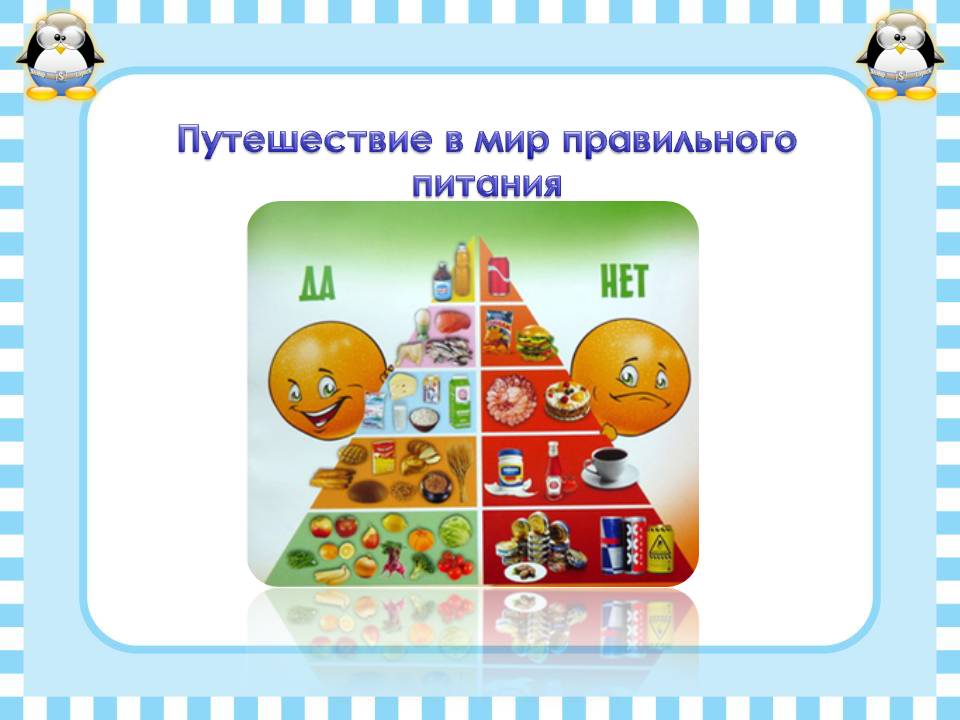 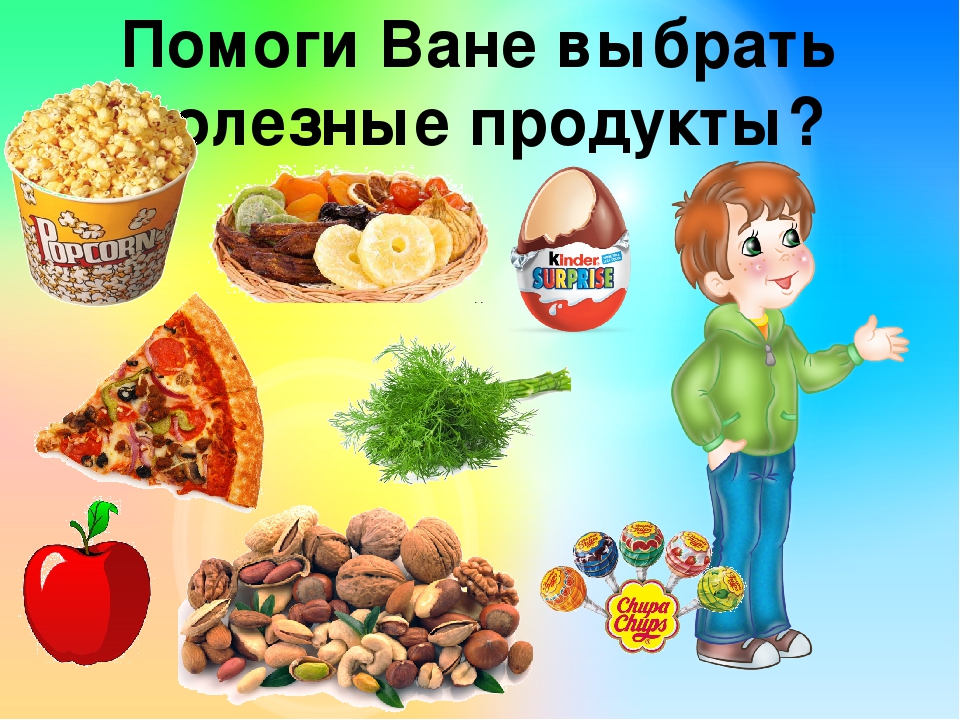 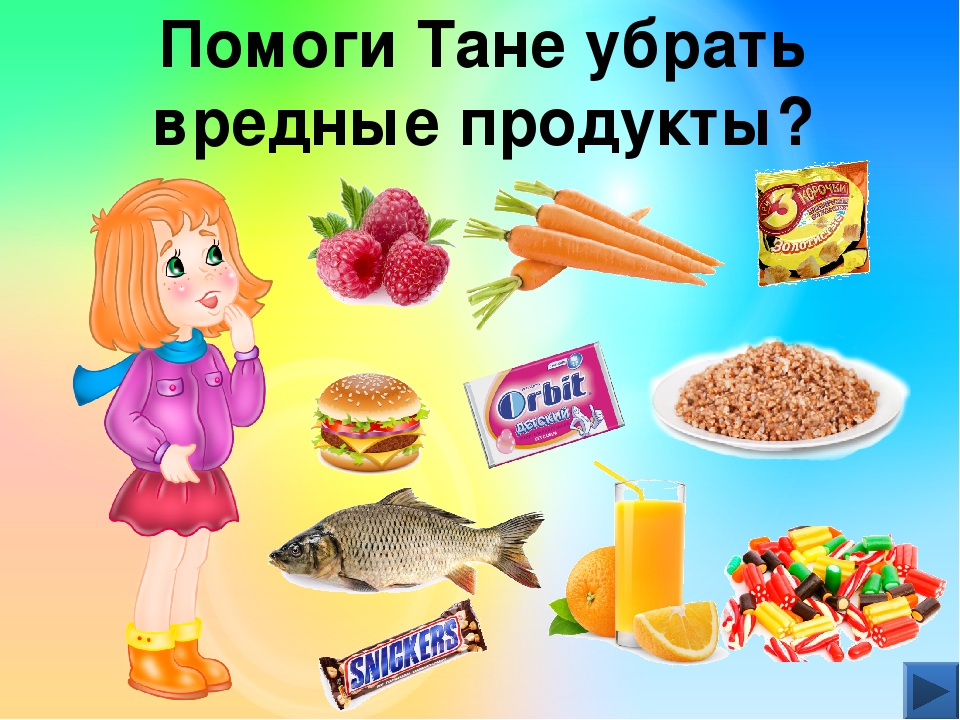 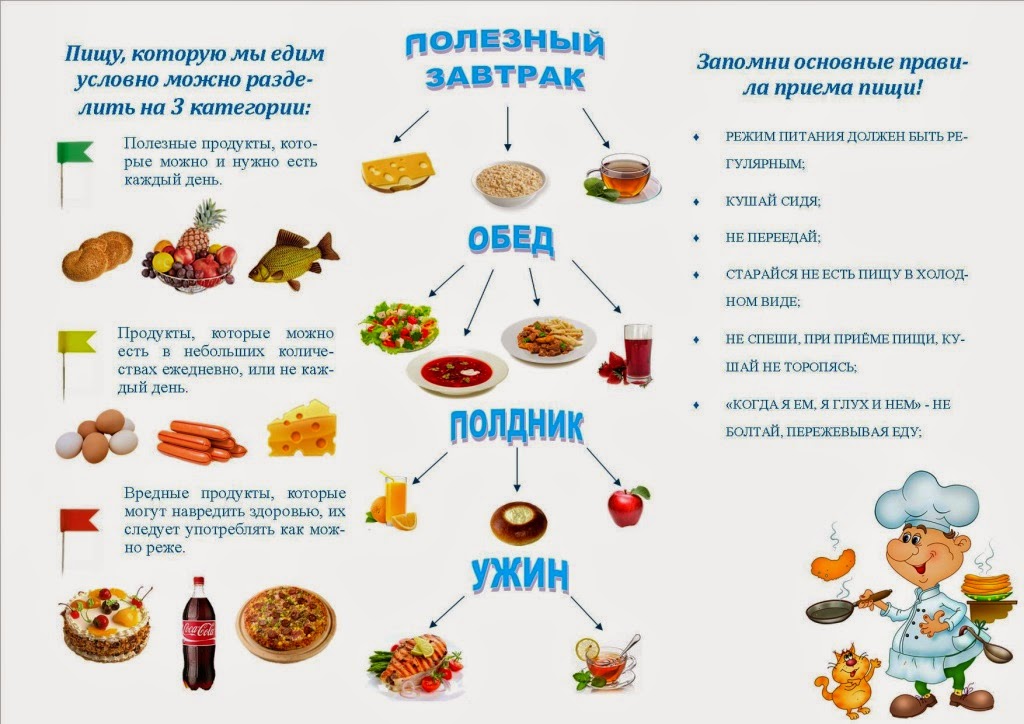 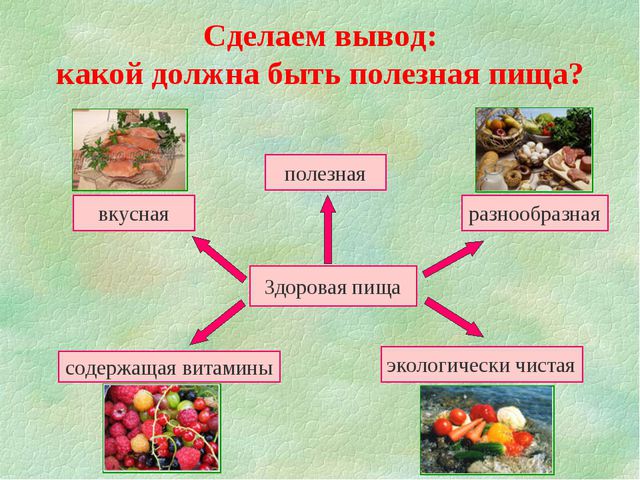 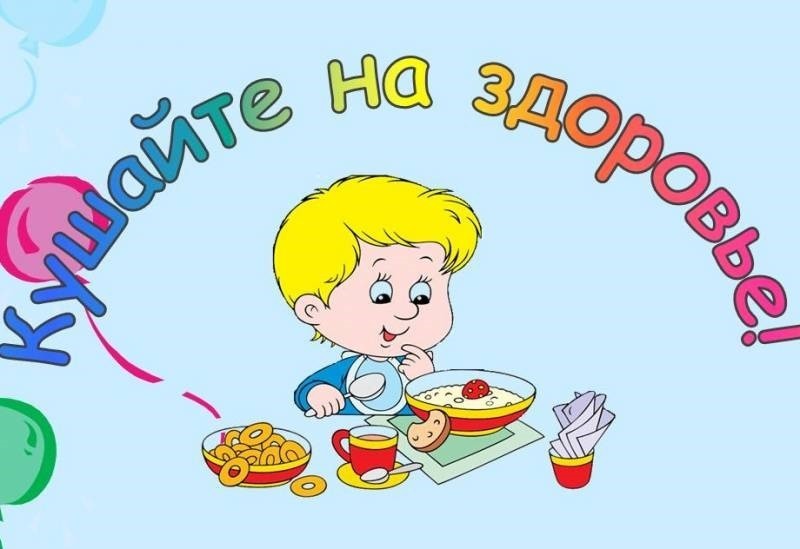 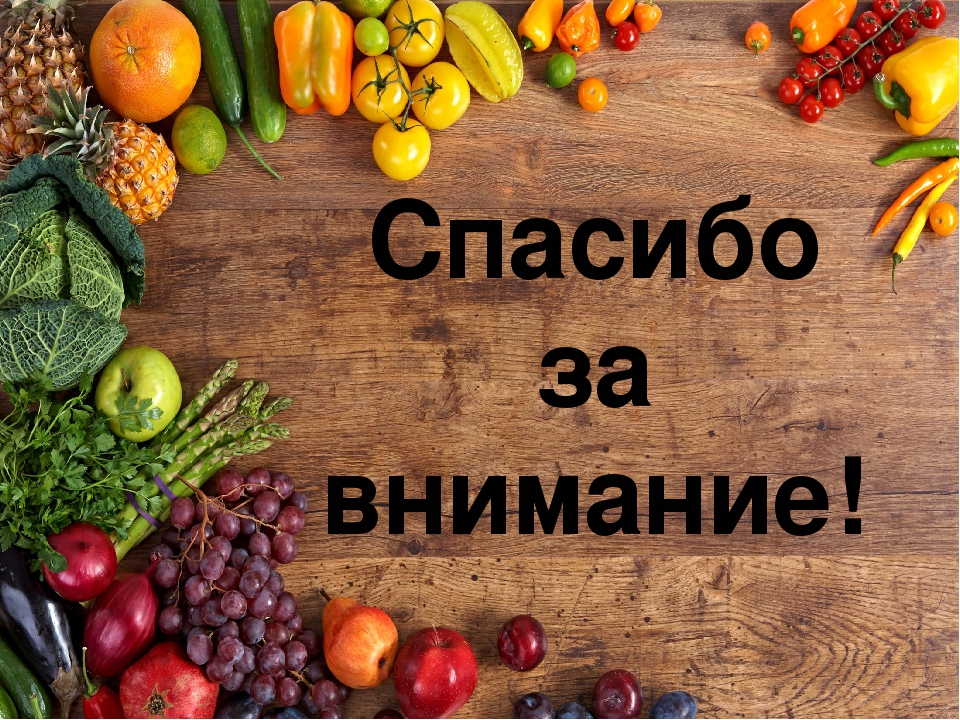